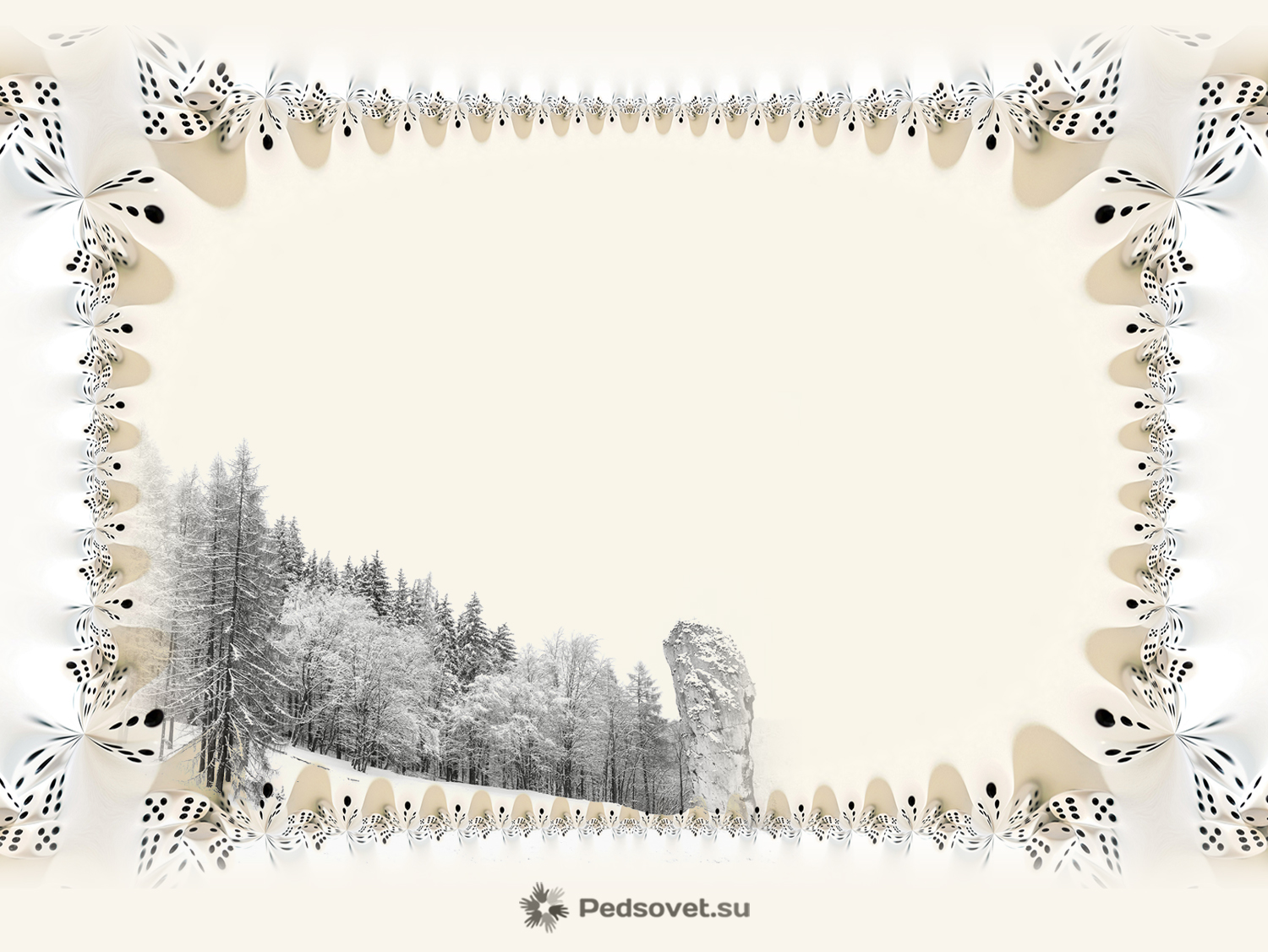 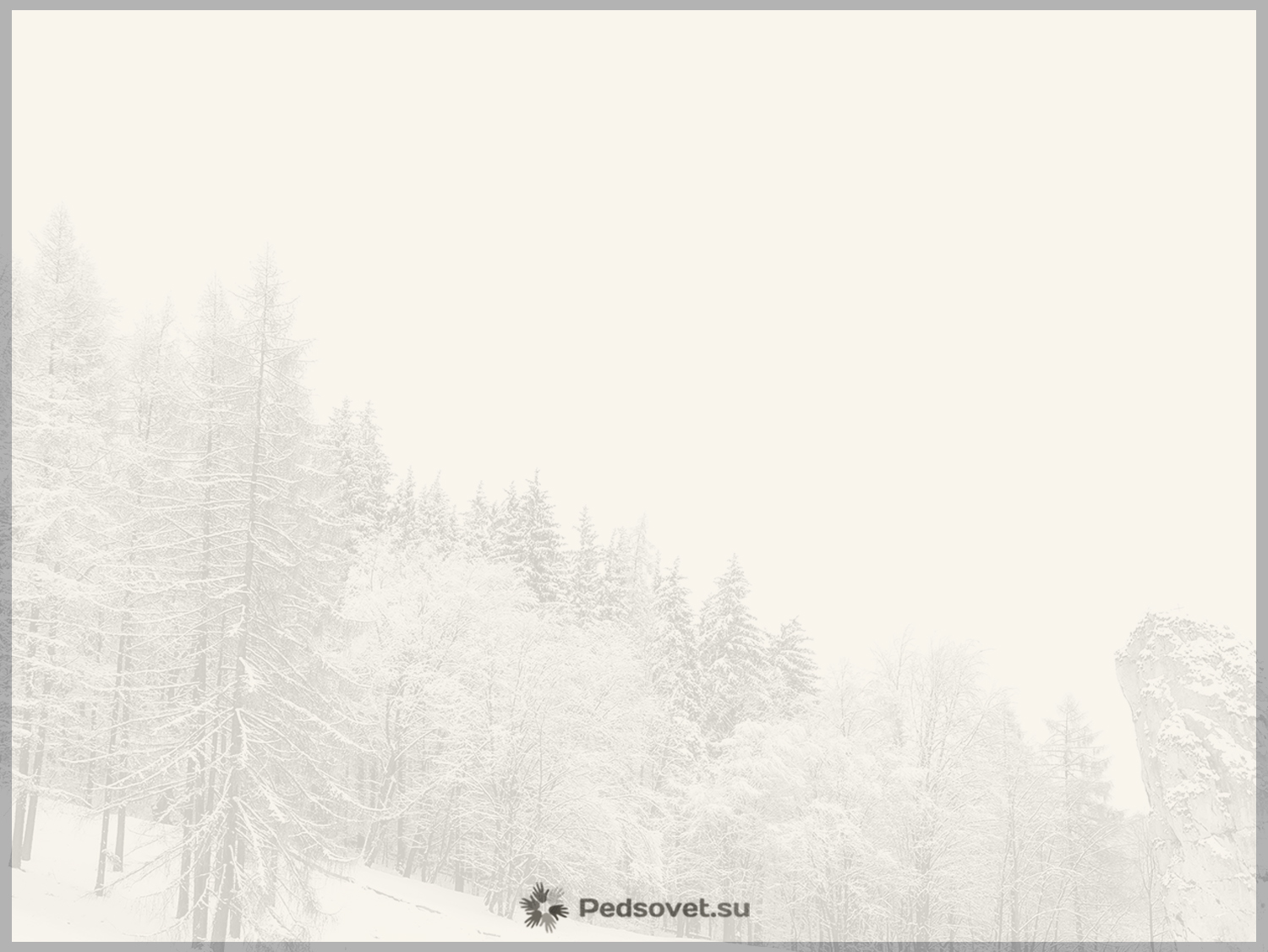 Шестое декабря
Классная работа
Подготовка к сочинению-описанию по картине И.А. Попова «Первый снег»
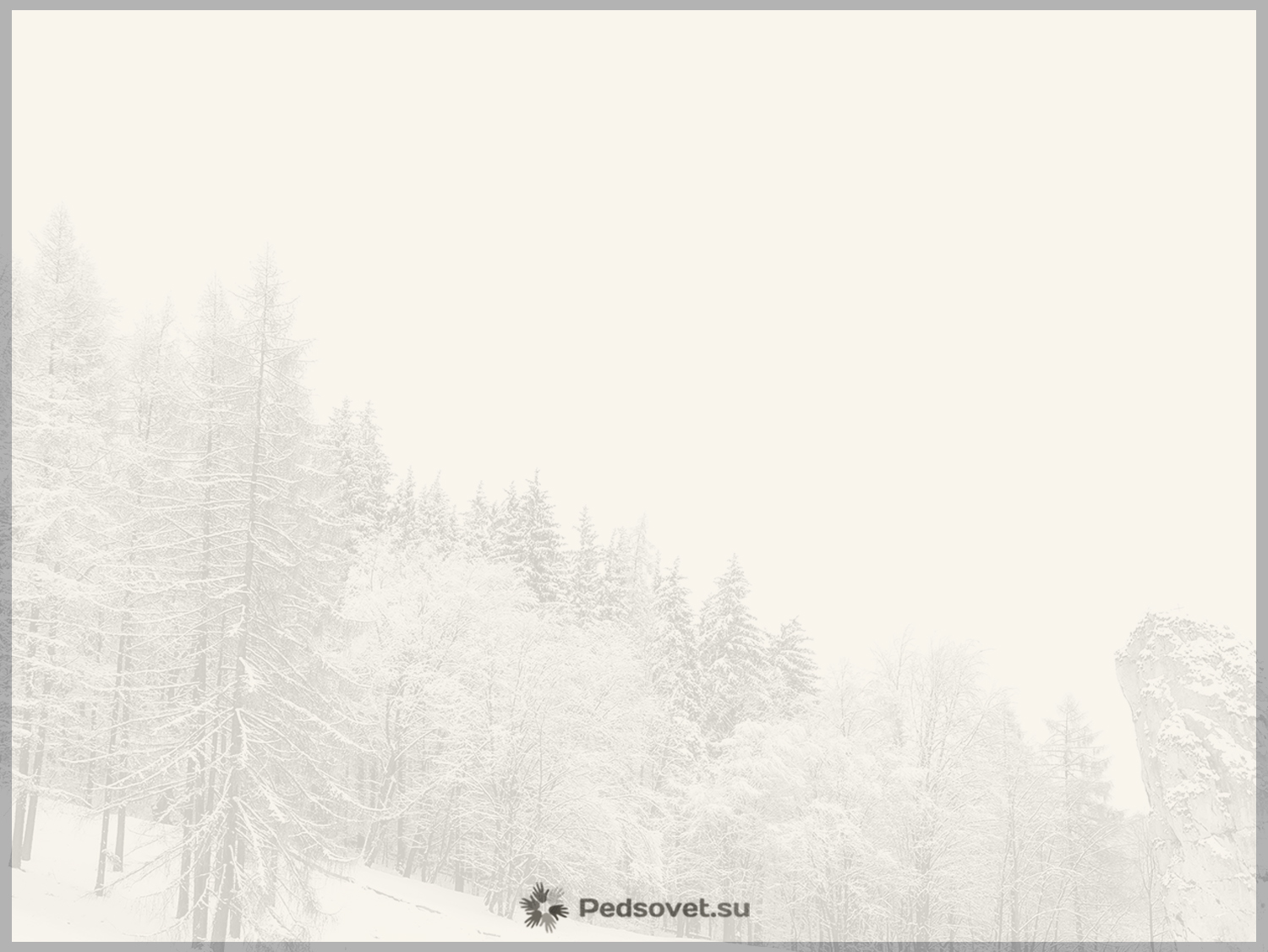 Домашнее задание
Написать сочинение-описание по картине И.А. Попова «Первый снег», пользуясь рабочими материалами урока и алгоритмом написания сочинения.
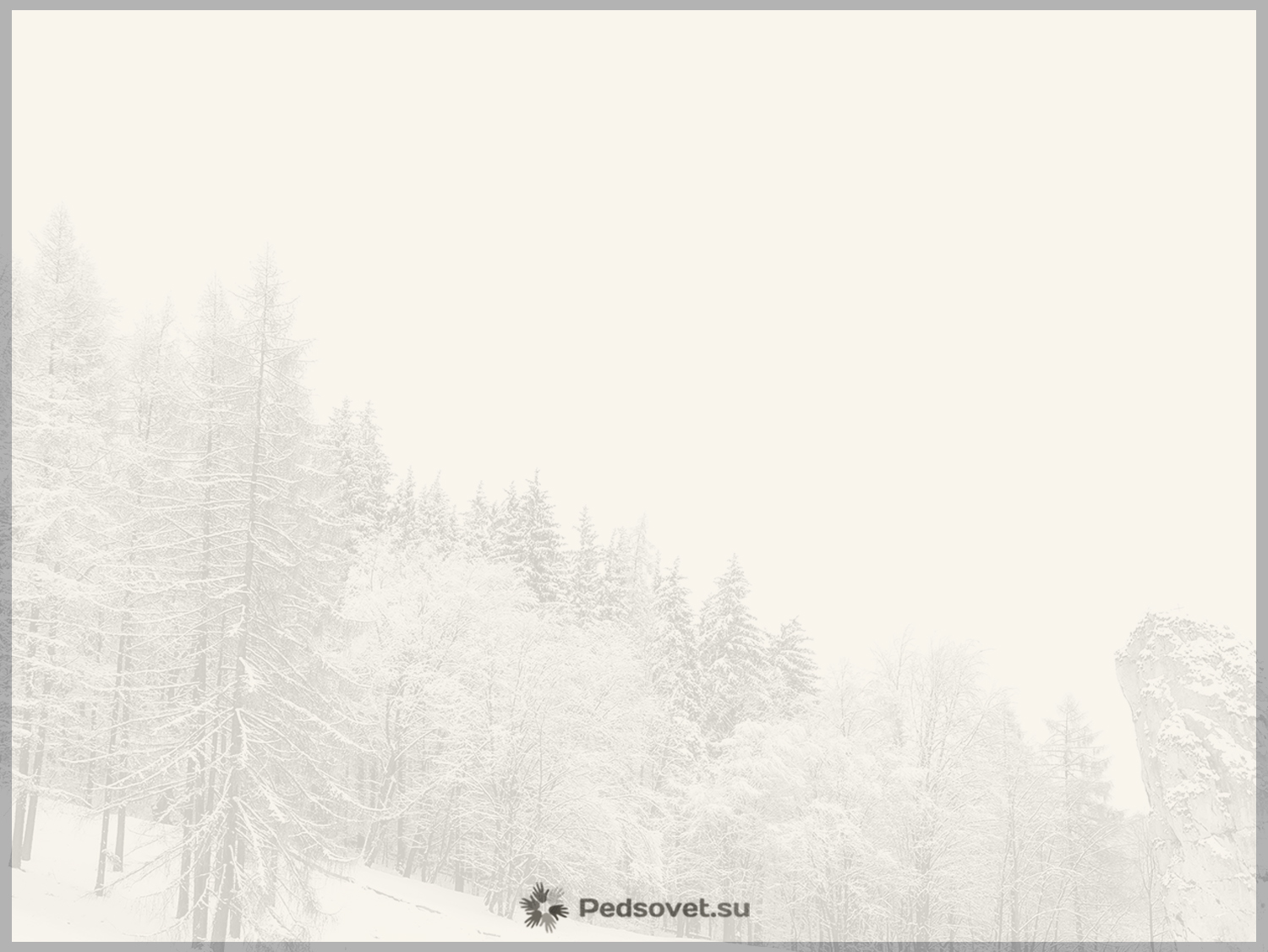 Конструируем план сочинения
Восстановите «рассыпанный» текст так, чтобы получился 
план сочинения.
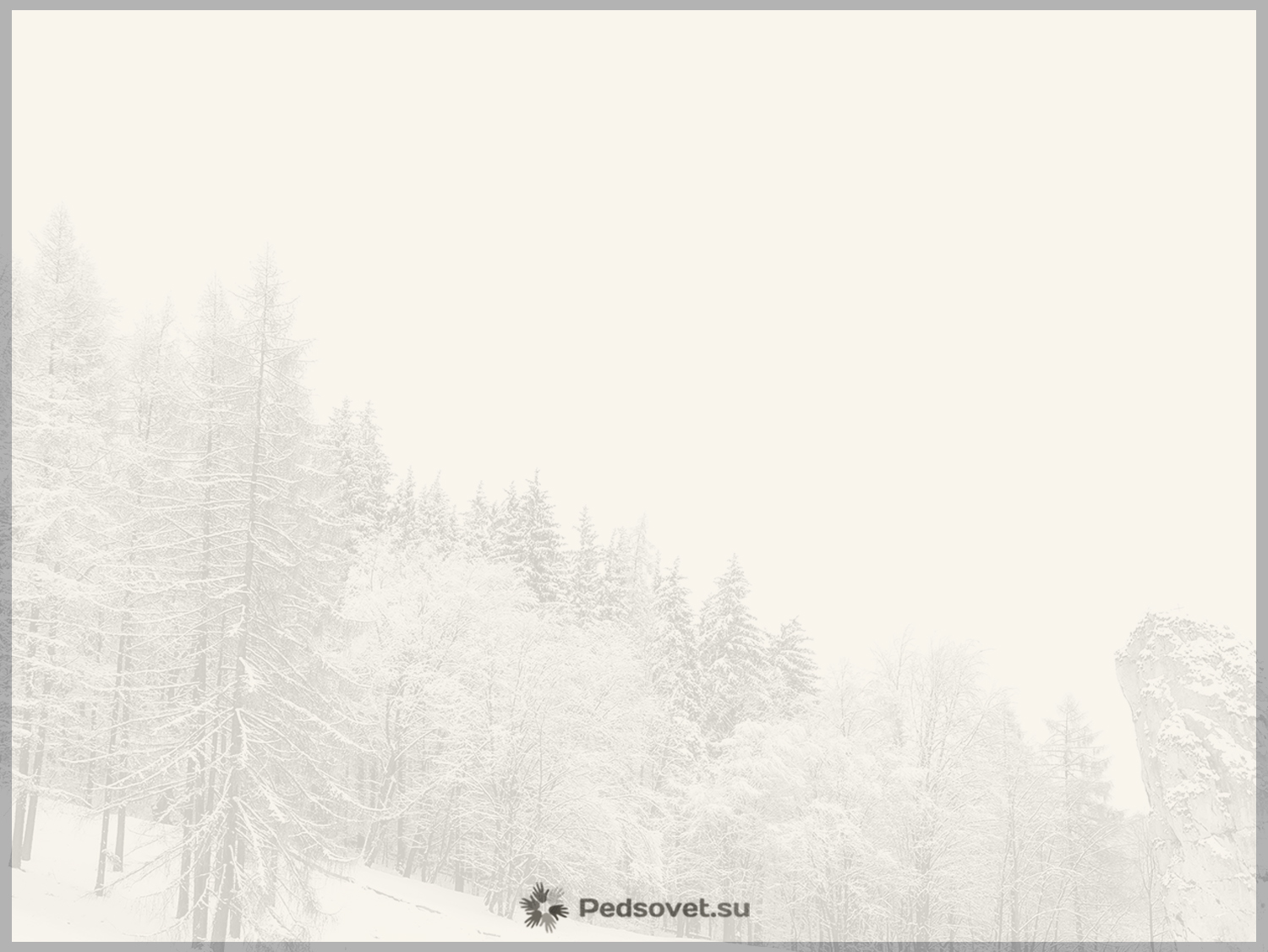 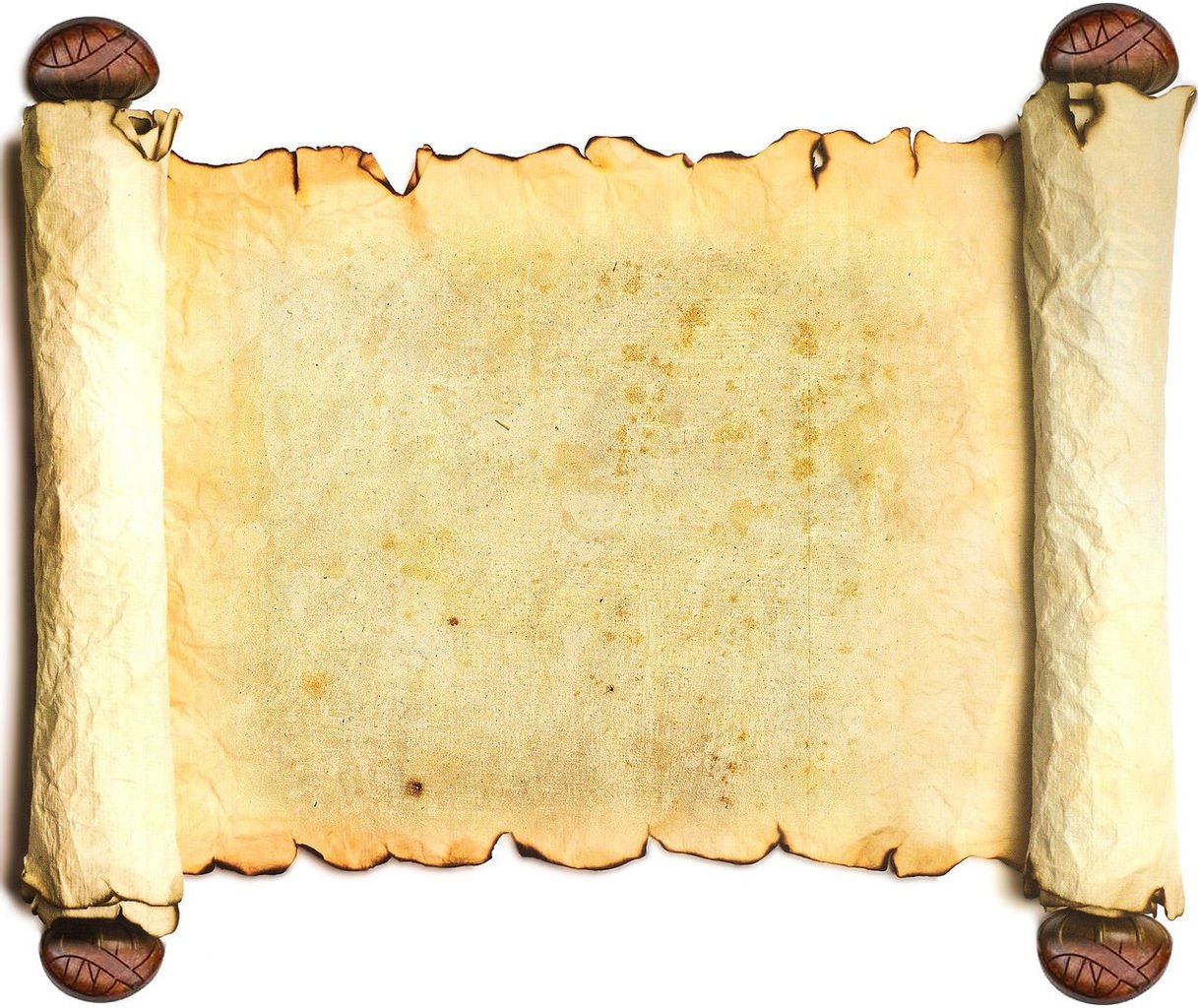 План сочинения.
I. О художнике и об истории создания картины.
II. Описание картины:
передний план;
задний план;
детали.
III. Впечатление, основанное на идее картины.
Без ошибок – 2 балла
1 ошибка – 1 балл
2 ошибки и более – 0 баллов
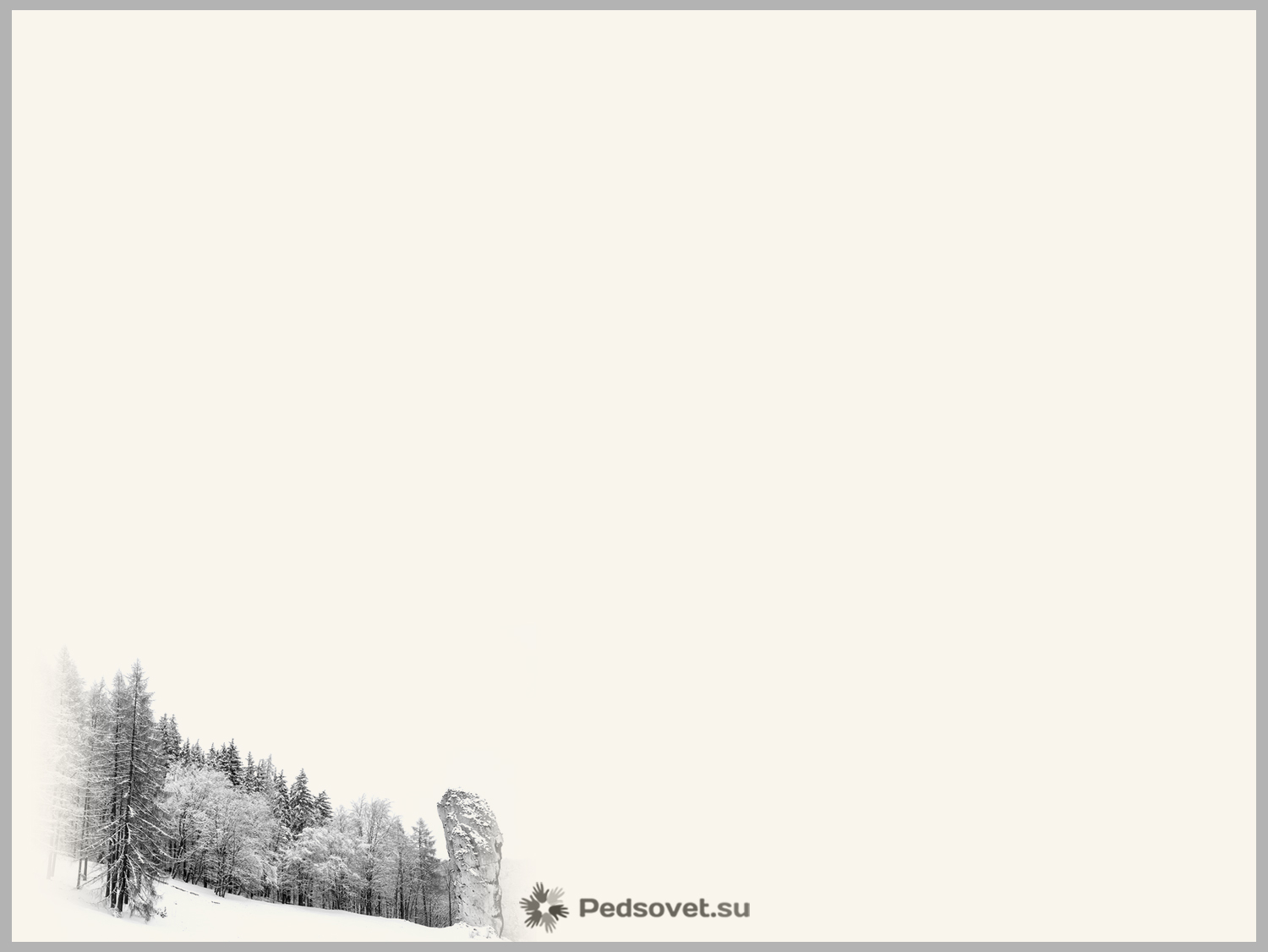 Слово о художнике и его картине
Что примечательного об Игоре Александровиче Попове и его картине «Первый снег» вы узнали?
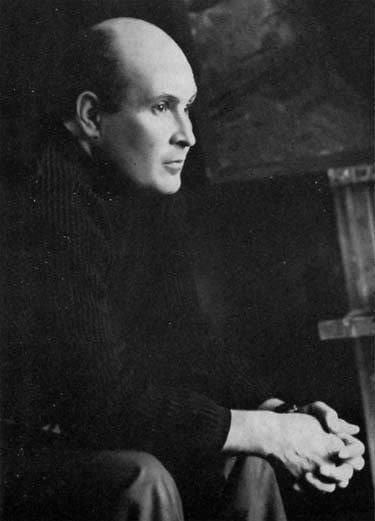 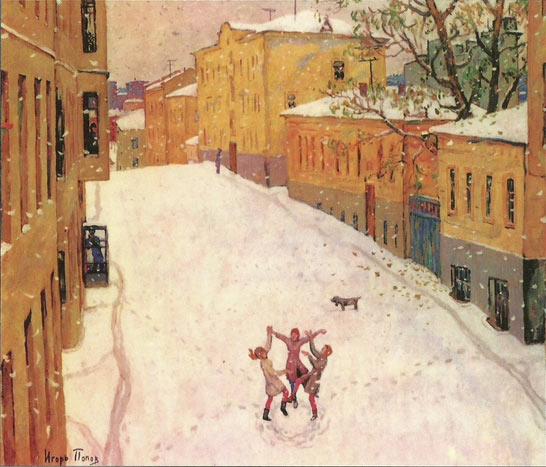 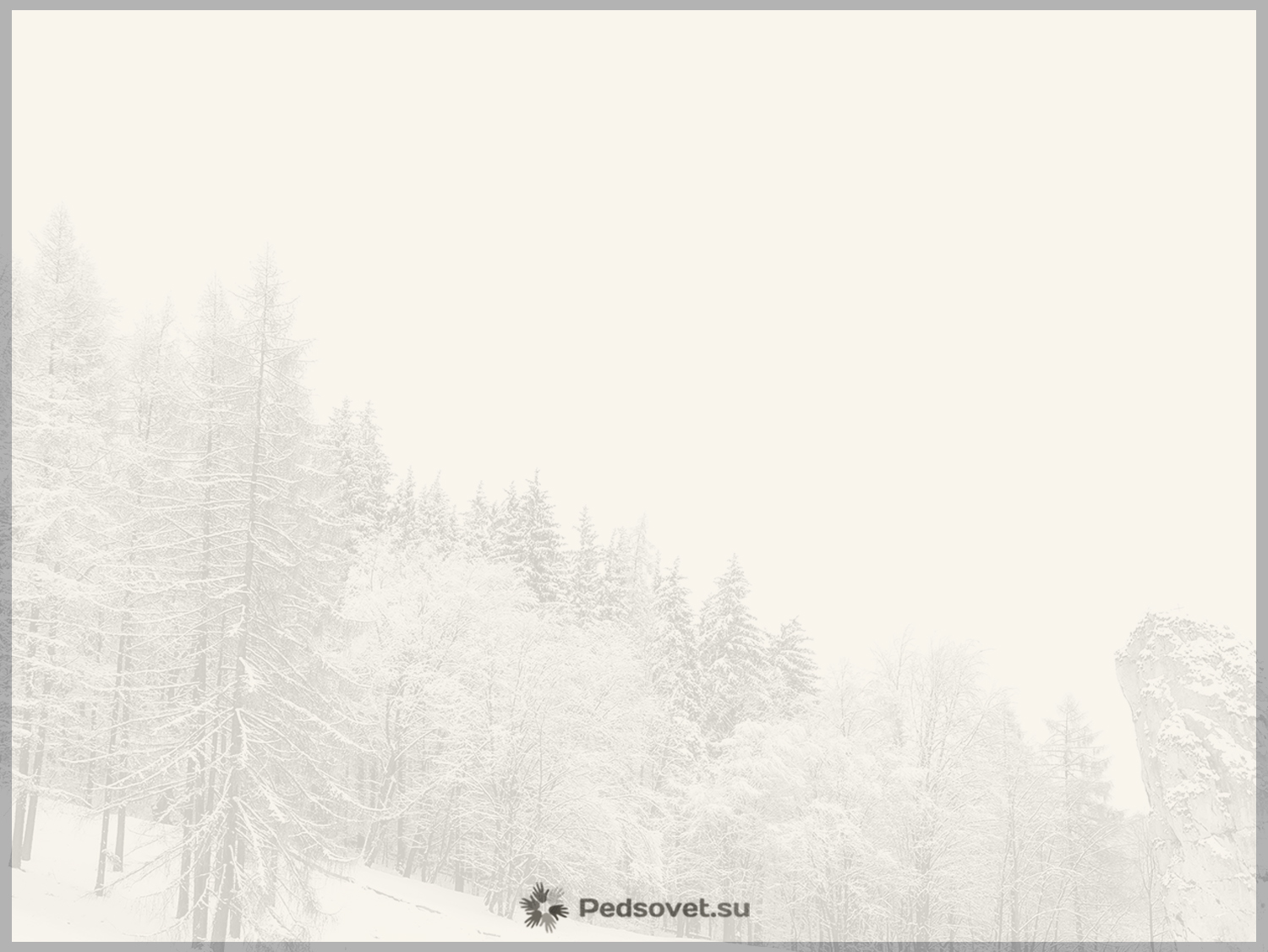 Собираем материал для сочинения
1 группа: Даша, Максим, Катя

2 группа: Аня, Лера, Лиза, Стёпа

3 группа: Алиса, Егор, Каролина,
                 София
передний план картины
задний план 
картины
детали картины
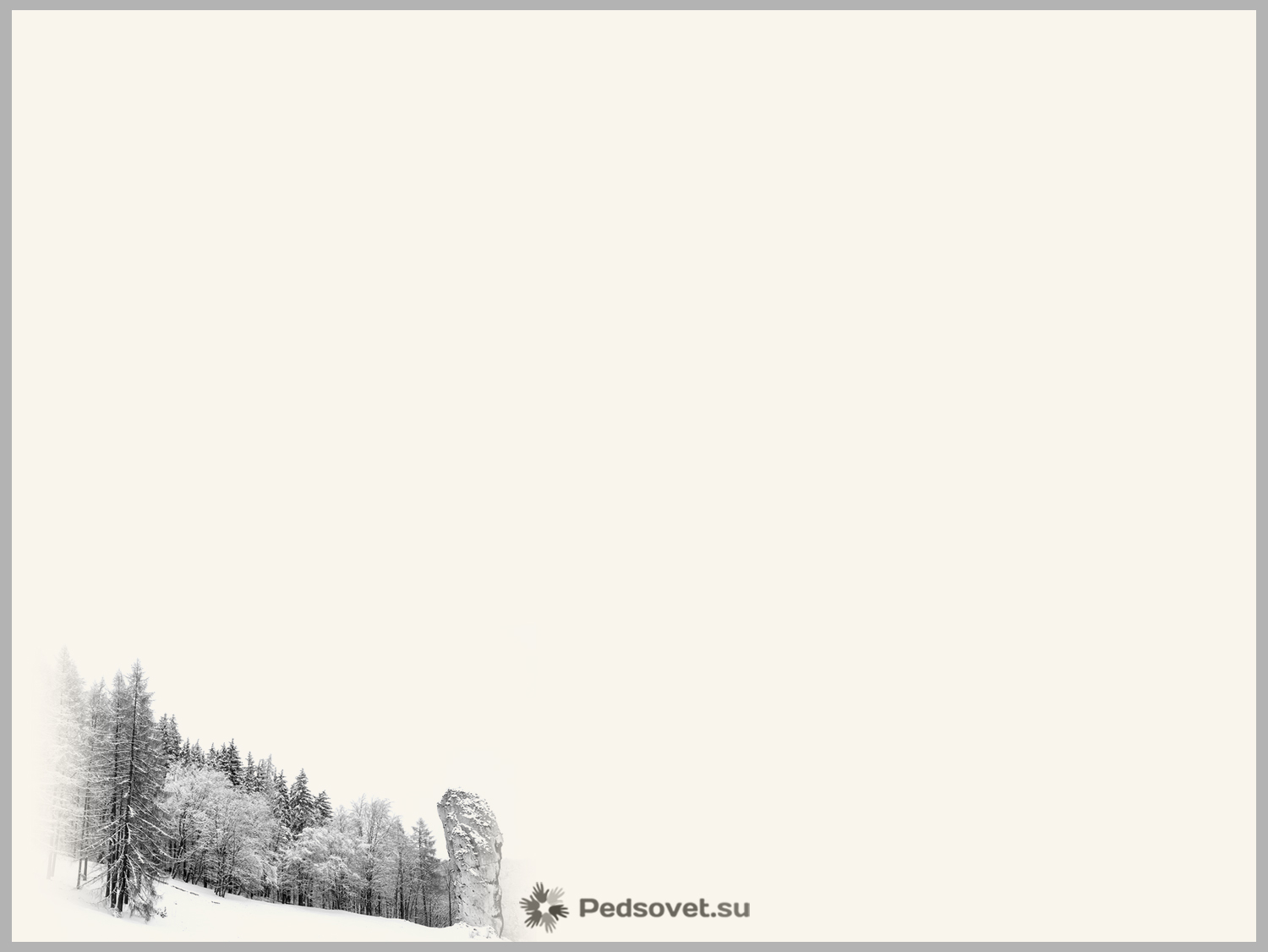 Оттенки цвета
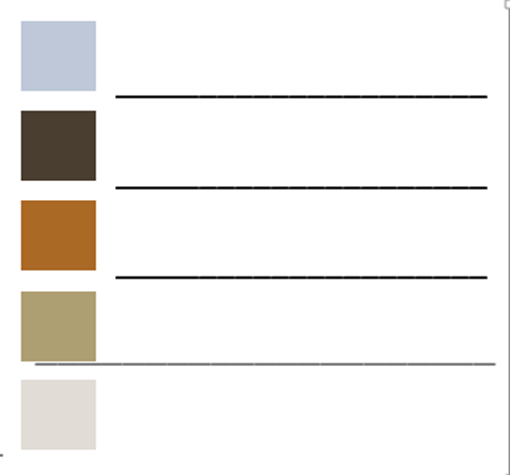 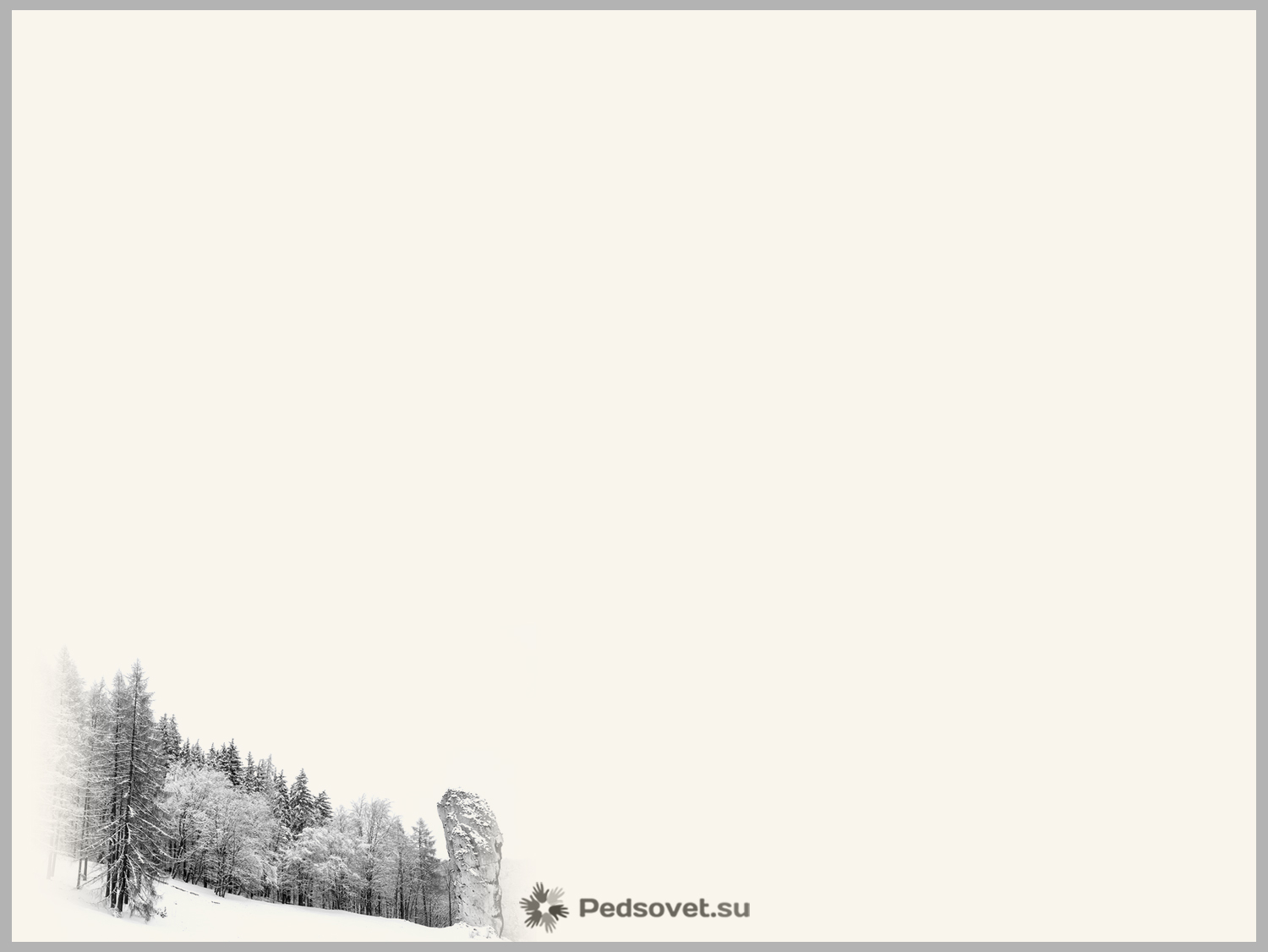 Оттенки цвета
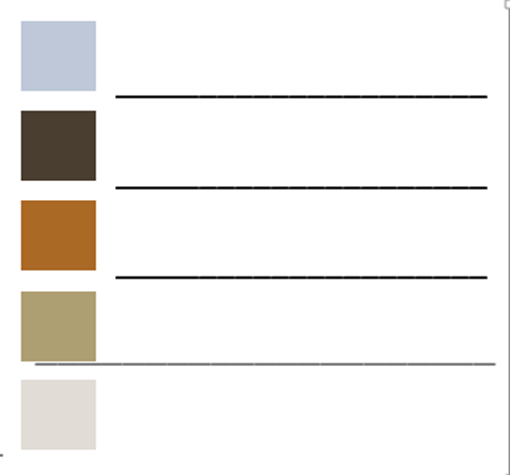 ламанит
черновато-красный
желтовато-золотой
светлый хаки
кремовый
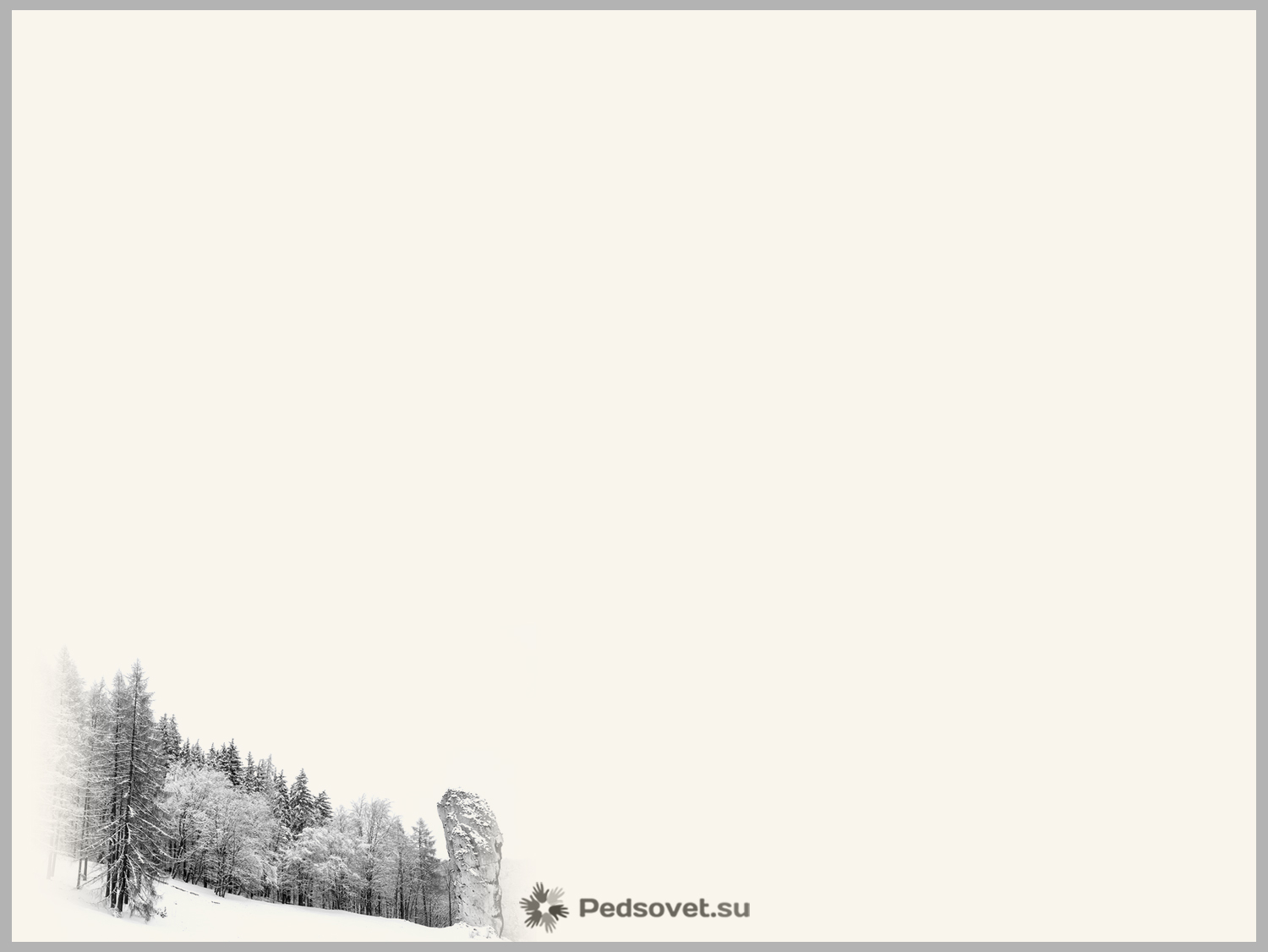 Определим идею картины «Первый снег»
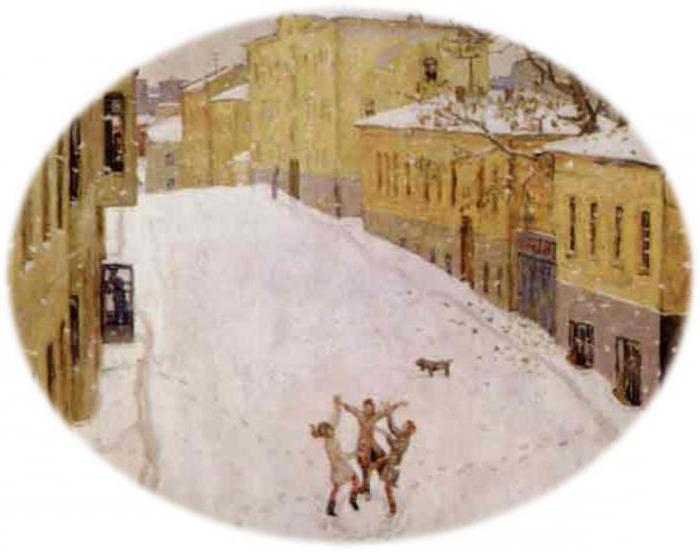 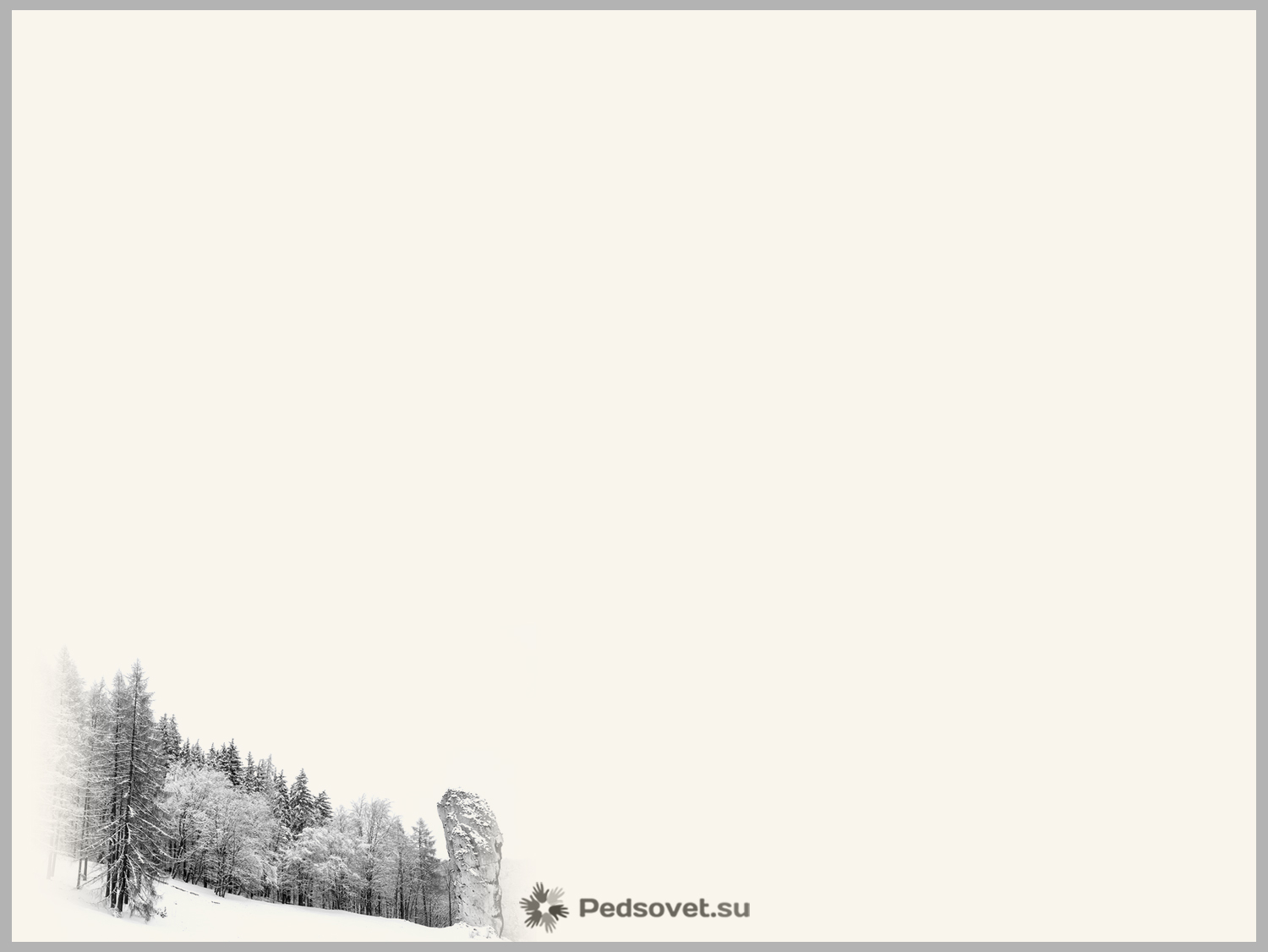 Подведём итог
С картиной какого жанра мы сегодня работали?

Какой тип текста необходимо использовать при написании сочинения?

В какой ситуации вы можете использовать алгоритм написания сочинения по картине?
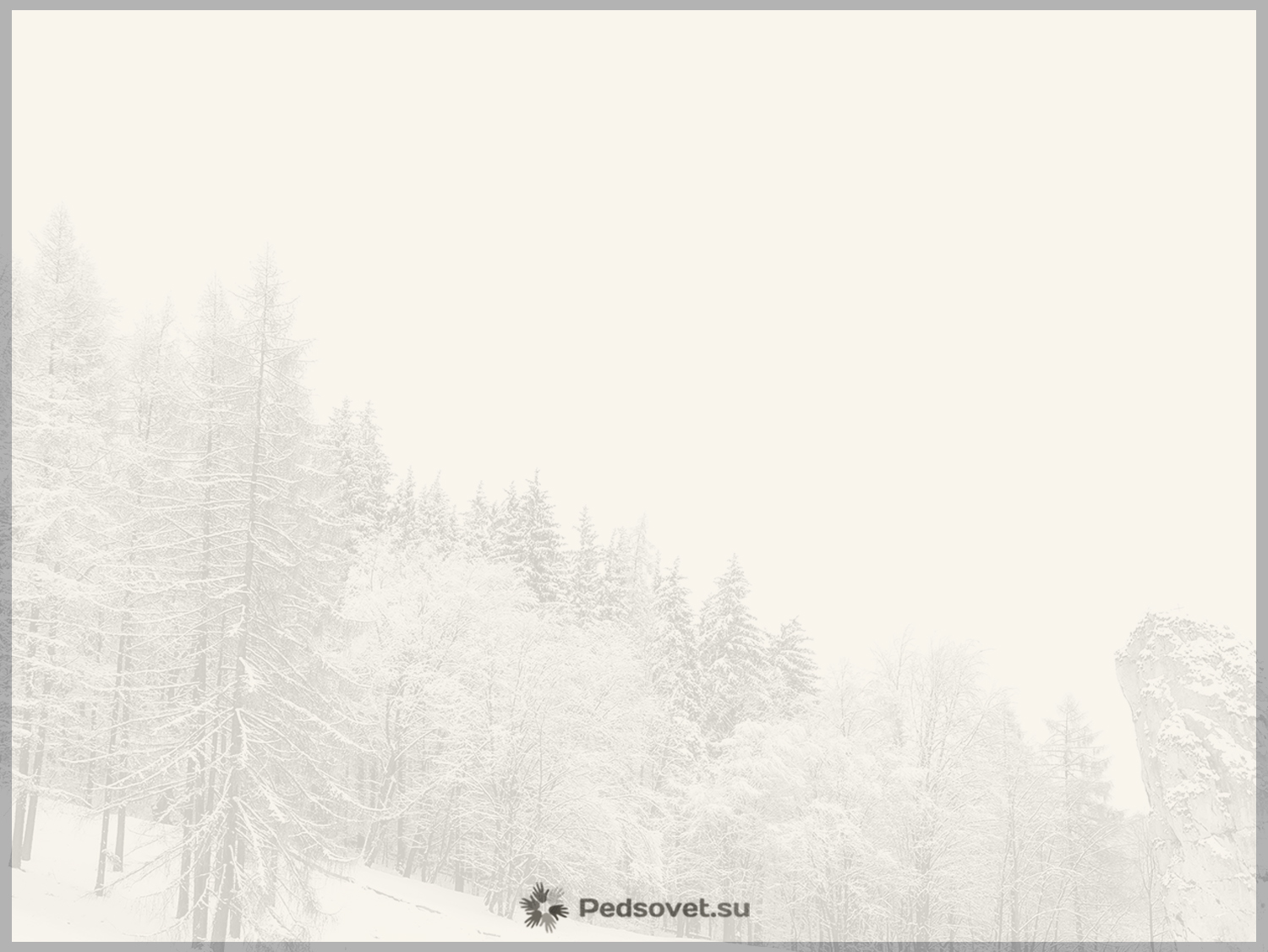 Отметка за урок
Переведите количество полученных за урок баллов в отметку:
5-6 баллов – «5»;
3-4 балла – «4»;
2 балла – «3».